Ассоциация классических университетов России
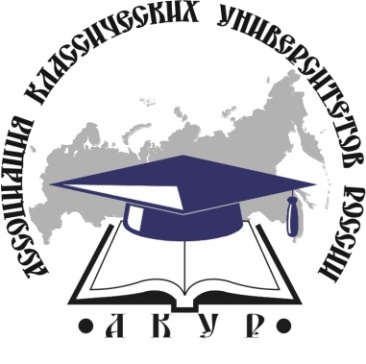 Анализ опыта актуализации ФГОС ВО с учетом требований  Профессиональных стандартов в контексте общеевропейской модели обучения в течение всей жизни (LLL)

Караваева Евгения Владимировна
Исполнительный директор АКУР,
Заместитель проректора МГУ имени М.В.Ломоносова

Общероссийский Форум «Национальная система квалификаций России» (10 декабря 2015 г)
Европейская система квалификаций (ЕСК) как основа реализации модели образования в течении всей жизни (LLL)
Европейская рамка квалификаций (ЕРК)
Рынок труда
Рынок труда
Образование
Квалификации по образованию
ЕПВО

PhD
                       
M

Б

короткий цикл ВО
Профессиональные квалификации и компетенции (НРК, отраслевые рамки квалификаций и компетенций, профессиональные стандарты)
Характер знаний
Характер умений
Компетенции (степень ответственности и автономности)
Reference Points
для предметных областей (универсальные и профессиональные компетенции выпускников)
МСКЗ-2008
МСКО-2011
Система сертификации компетенций и результатов обучения, полученных в процессе формального (основного и дополнительного) и неформального обучения (ключевой элемент - ECTS)
Важно!
Уровень профессиональной 
квалификации 
(характер работы, уровень формального образования, объем неформального обучения)

Группы и подгруппы занятий в соответствии с МСКЗ-2008
Уровень квалификации по образованию 
(дескрипторы: характер знаний, характер умений, отношение; минимальный объем кредитов ECTS для получения квалификации определенного уровня)
Области образования и предметные области
МСКО-2011
Достижение профессиональной квалификации наряду с формальным образованием может быть  осуществлено через сертификацию компетенций (или РО), полученных через доп.  или неформальное образование, через опыт деятельности (ECTS)
США – Национальная модель компетенций
КАТАЛОГИ КОМПЕТЕНЦИЙ всех уровней сложности для различных областей деятельности 
(открытые электронные ресурсы)
ОБРАЗОВАТЕЛЬ-
НЫЕ МОДУЛИ 
и 
ОБРАЗОВАТЕЛЬ-НЫЕ ПРОГРАММЫ
для формирования требуемых компетенций 
(открытые электронные ресурсы)
Особенности формирования НСК России
«Перевернутая» последовательность действий (сначала ФГОС, далее ПС, далее (возможно) Национальная рамка квалификаций (НРК) и отраслевые (секторальные) рамки квалификаций

На момент разработки ФГОС и ПС в России не была официально принята НРК и, как следствие, не были сделаны отраслевые  (секторальные) рамки квалификаций. К настоящему моменту НЕТ современного ИНТЕРФЕЙСА  между образованием и рынком труда, а значит НЕТ СИСТЕМНОЙ ОСНОВЫ для процедуры актуализация ФГОС в соответствии с введенными Профессиональными стандартами.
Особенности формирования НСК России
В системе профессионального образования России (основного и дополнительного) нет инструмента «переноса и накопления результатов обучения» с целью их последующей сертификации (аналога системы ECTS), так как программы СПО и ДПО вообще не применяют систему зачетных единиц (академических кредитов) для оценивания общих трудозатрат для достижения заданных результатов обучения. Без преодоления этого барьера в России невозможно будет построить систему LLL.
ПРЕДЛОЖЕНИЯ
Предложить СПК и федеральным УМО перед процедурой актуализации ФГОС совместно разработать рабочие варианты отраслевых (секторальных) рамок квалификаций и компетенций («рамки-интерфейсы» между отраслевым рынком труда и профильным образованием), четко обозначив необходимое «ядро» профессиональной подготовки (через компетенции и результаты обучения) отдельно для программ бакалавриата, магистратуры, аспирантуры, а также определив – какие именно компетенции могут быт получены в системе ДПО, при неформальном обучении и обучении на рабочем месте 

Отличный уже реализованный пример  - Секторальная рамка квалификаций в области «Информатики» (Консорциум российских университетов (МГУ, ННГУ и др), европейских университетов, IT – вендеров, членов СПК при НСПК)  - проект в рамках программы TEMPUS
ПРЕДЛОЖЕНИЯ
При актуализации «сквозных» видов профессиональной деятельности, установленных в 90% действующих ФГОС ВО (научно-исследовательская, педагогическая, организационно-управленческая) необходимо добиться единообразия в подходах при сопряжении ФГОС и ПС хотя бы внутри области образования. 

 АКУР вышла с инициативой организовать координацию действий заинтересованных сторон (разработчики Концепции педагогического образования, федеральные УМО, разработчиков ПС в области педагогической деятельности) для определения точек сопряжения  ФГОС и ПС в части  педагогического вида деятельности выпускников программ бакалавров, магистратуры, аспирантуры по «непедагогическим» направлениям подготовки (области образования «Математические и естественные науки», «Гуманитарные науки», «Науки об обществе»). После выхода профессиональных стандартов, регулирующих область организации и проведения  научных исследований,  АКУР может взять на себя координацию актуализации ФГОС

Просить АВВЭМ взять на себя координацию действий заинтересованных сторон  по актуализации во всех ФГОС «сквозного» вида деятельности – «организационно-управленческого».
ПРЕДЛОЖЕНИЯ
Ввести единообразную систему зачетных единиц (академических кредитов) на всех уровнях профессионального образования и в системе дополнительного профессионального образования (максимально приблизив ее к системе ECTS).